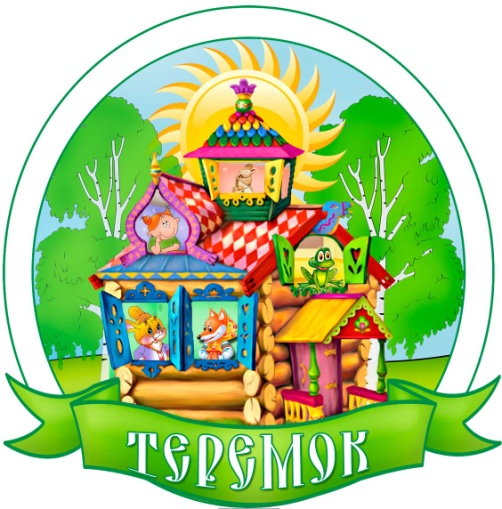 ОСНОВНАЯ ОБРАЗОВАТЕЛЬНАЯ ПРОГРАММА
МБДОУ «ДЕТСКИЙ САД №7 Г.БЕСЛАНА»
ОСНОВНАЯ 
ОБРАЗОВАТЕЛЬНАЯ 
ПРОГРАММА – 
ЭТО НОРМАТИВНО-УПРАВЛЕНЧЕСКИЙ ДОКУМЕНТ
ДОШКОЛЬНОГО УЧРЕЖДЕНИЯ,
ХАРАКТЕРИЗУЮЩИЙ СПЕЦИФИКУ 
СОДЕРЖАНИЯ ОБРАЗОВАНИЯ,
ОСОБЕННОСТИ  ОРГАНИЗАЦИИ 
ВОСПИТАТЕЛЬНО-ОБРАЗОВАТЕЛЬНОГО ПРОЦЕССА, 
ХАРАКТЕР ОКАЗЫВАЕМЫХ ОБРАЗОВАТЕЛЬНЫХ УСЛУГ.
КАКОВА ЦЕЛЬ РЕАЛИЗАЦИИ ОБРАЗОВАТЕЛЬНОЙ ПРОГРАММЫ


ЦЕЛЬ образовательной деятельности нашего учреждения 
по реализации образовательной программы дошкольного образования – достижение высокого уровня нашими воспитанниками интегративных качеств, 
обеспечение достижения воспитанниками 
физической и психологической готовности к школе, 
осуществление полноценного развития ребенка, 
создание равных условий
 воспитания детей дошкольного возраста 
независимо от материального достатка семьи, 
места проживания, языковой и культурной среды, 
этнической принадлежности.
ОСНОВНАЯ 
ОБРАЗОВАТЕЛЬНАЯ 
ПРОГРАММА 
СОСТОИТ
ОБЯЗАТЕЛЬНАЯ ЧАСТЬ
ПРОГРАММА
«ОТ РОЖДЕНИЯ ДО ШКОЛЫ»
ПОД РЕД. Н.Е.ВЕРАКСЫ, Т.С.КОМАРОВОЙ, М.А.ВАСИЛЬЕВОЙ
ВАРИАТИВНАЯ ЧАСТЬ ФОРМИРУЕТСЯ УЧАСТНИКАМИ ПРОЦЕССА Р.Б.СТЕРКИНА «ОСНОВЫ БЕЗОПАСНОСТИ ДЕТЕЙ ДОШКОЛЬНОГО ВОЗРАСТА»; «ЗАНЯТИЯ ПО ИЗО ДЕЯТЕЛЬНОСТИ В ДЕТСКОМ САДУ» Г.С.ШВАЙКО; Т.Б.ФИЛИЧЕВА, Г.В.ЧИРКИНА «УСТРАНЕНИЕ ОБЩЕГО НЕДОРАЗВИТИЯ РЕЧИ У ДЕТЕЙ ДОШКОЛЬНОГО ВОЗРАСТА»;  ПРОГРАМА МУЗЫКАЛЬНОГО ВОСПИТАНИЯ «ЛАДУШКИ» И.КАПЛУНОВА , И.НОВОСКОЛЬЦЕВА;
НЕ МЕНЕЕ 60%
НЕ МЕНЕЕ 40%
В ХОДЕ ПРОЕКТИРОВАНИЯ УЧИТЫВАЛИСЬ :
РЕКОМЕНДАЦИИ ПРИМЕРНОЙ ОБРАЗОВАТЕЛЬНОЙ ПРОГРАММЫ ДОШКОЛЬНОГО ОБРАЗОВАНИЯ «ОТ РОЖДЕНИЯ ДО ШКОЛЫ» Н.Е.ВЕРАКСЫ, Т.С.КОМАРОВОЙ, М.А.ВАСИЛЬЕВОЙ.
ОБРАЗОВАТЕЛЬНЫЕ ПОТРЕБНОСТИ ВОСПИТАННИКОВ
ЗАПРОСЫ РОДИТЕЛЕЙ (ЗАКОННЫХ ПРЕДСТАВИТЕЛЕЙ)
ПСИХОЛОГО-ПЕДАГОГИЧЕСКИЕ, КАДРОВЫЕ, МАТЕРИАЛЬНО-ТЕХНИЧЕСКИЕ, ФИНАНСОВЫЕ УСЛОВИЯ.
ОБРАЗОВАТЕЛЬНАЯ ПРОГРАММА РАЗРАБОТАНА В СООТВЕТСТВИИ С ФЕДЕРАЛЬНЫМ ГОСУДАРСТВЕННЫМ ОБРАЗОВАТЕЛЬНЫМ СТАНДАРТОМ ДОШКОЛЬНОГО ОБРАЗОВАНИЯ
ВОЗРАСТНЫЕ КАТЕГОРИИ ВОСПИТАННИКОВ, 
НА КОТОРЫЕ ОРИЕНТИРОВАНА 
ОБРАЗОВАТЕЛЬНАЯ ПРОГРАММА 



РАНИИЙ ВОЗРАСТ (ДО 3 ЛЕТ)
МЛАДШИЙ ДОШКОЛЬНЫЙ ВОЗРАСТ(3-4 ГОДА)
СРЕДНИЙ ДОШКОЛЬНЫЙ  ВОЗРАСТ (4-5 ЛЕТ)
СТАРШИЙ ДОШКОЛЬНЫЙ ВОЗРАСТ (5-6 ЛЕТ)
РЕБЕНОК НА ПОРОГЕ ШКОЛЫ (6-7 ЛЕТ)


ПРОГРАММА УЧИТЫВАЕТ ИНДИВИДУАЛЬНЫЕ ПОТРЕБНОСТИ РЕБЕНКА, СВЯЗАННЫЕ С ЕГО ЖИЗНЕННОЙ СИТУАЦИЕЙ И СОСТОЯНИЕМ ЗДОРОВЬЯ, ОПРЕДЕЛЯЮЩИЕ ЕГО ОСОБЫЕ УСЛОВИЯ ПОЛУЧЕНИЯ ОБРАЗОВАНИЯ, ИНДИВИДУАЛЬНЫЕ ПОТРЕБНОСТИ ОТДЕЛЬНЫХ КАТЕГОРИЙ ДЕТЕЙ, В ТОМ ЧИСЛЕ С ОГРАНИЧЕННЫМИ ВОЗМОЖНОСТЯМИ ЗДОРОВЬЯ.
МОДЕЛЬ ОБРАЗОВАТЕЛЬНОЙ ПРОГРАММЫ 
МДОУ «ДЕТСКИЙ САД «БЕЛОСНЕЖКА» Г.НАДЫМА»
ЦЕЛЬ: РАЗВИТИЕ ЛИЧНОСТИ ДЕТЕЙ ДОШКОЛЬНОГО ВОЗРАСТА В РАЗЛИЧНЫХ ВИДАХ ОБЩЕНИЯ И ДЕЯТЕЛЬНОСТИ С УЧЕТОМ ВОЗРАСТНЫХ, ФИЗИОЛОГИЧЕСКИХ И ПСИХОЛОГИЧЕСКХ ОСОБЕННОСТЯХ.
СОЦИАЛЬНО-КОММУНИКАТИВНОЕ РАЗВИТИЕ
ФИЗИЧЕСКОЕ РАЗВИТИЕ
РЕЧЕВОЕ РАЗВИТИЕ
ПОЗНАВАТЕЛЬНОЕ РАЗВИТИЕ
ХУДОЖЕСТВЕННО-ЭСТЕТИЧЕСКОЕ РАЗВИТИЕ
ЦЕЛЕВЫЕ ОРИЕНТИРЫ 
ДОШКОЛЬНОГО ОБРАЗОВАНИЯ:




Инициативность и самостоятельность ребенка в разных видах деятельности;
Любознательность;
Способность выбирать себе род занятий, участников совместной деятельности;
Уверенность в своих силах, открытость внешнему миру, положительное отношение к себе и к другим, чувство собственного достоинства;
Развитое воображение, способность к фантазии, творчеству;
Умение подчиняться разным правилам и социальным нормам;
Развитая крупная и мелкая моторика;
Способность к волевым усилиям в разных видах деятельности.
СТАНДАРТ НАПРАВЛЕН НА 
ДОСТИЖЕНИЕ СЛЕДУЮЩИХ ЦЕЛЕЙ:



повышение социального статуса дошкольного образования;
обеспечение государством равенства возможностей для каждого ребенка в получении качественного дошкольного образования;
обеспечение государственных гарантий уровня и качества дошкольного образования на основе единства обязательных требований к условиям реализации образовательных программ дошкольного образования, их структуре и результатам их освоения;
сохранение единства образовательного пространства Российской Федерации относительно уровня дошкольного образования.
ЧТО НОВОГО ОЖИДАЕТ ДОШКОЛЬНОЕ ОБРАЗОВАНИЕ 
В БЛИЖАЙШЕМ БУДУЩЕМ? 


Во-первых, дошкольное образовательное учреждение из "камеры хранения" ребенка реально превращается в образовательную организацию, в которой реализация основной образовательной программы дошкольного образования сопровождается осуществлением присмотра и ухода за воспитанниками, включая организацию их питания и режима дня. 
 
Во-вторых, все дети предшкольного возраста должны быть обеспечены возможностью получения дошкольного образования. 
 
В-третьих, плата с родителей (законных представителей) взимается за присмотр и уход за ребенком. Образовательная программа предоставляется бесплатно.
Отличие принципиально видно. 
                                     В основе лежит деятельностный подход, 
                                      ребёнок узнаёт мир через деятельность.
                                      ДЕЯТЕЛЬНОСТЬ  - 
должна стать основой обучения ребёнка т.е. уйти от монологической речи воспитателя и прийти к тому, что ребёнок станет самостоятельным. Другими словами добывает знания себе сам. Воспитатель лишь сопровождает ребёнка и на первом занятии (образовательная деятельность). Дошкольник должен почувствовать себя хозяином в том, что может ответить, когда ответить, как ответить. Иными  словами, нет скованности. Мы не загоняем в определённые рамки, даём возможность высказаться  всем. Это не означает, что мы не занимаемся. Мы воспитатели занимаемся развитием ребёнка, знаем его все  физиологические особенности, но не требуйте, чтобы ребёнок читал и писал. Всему этому их научат в школе.
Новый документ ставит во главу угла
                                        индивидуальный подход к ребенку и игру, 
                                       где происходит сохранение самоценности 
дошкольного детства и где сохраняется сама природа дошкольника. Факт повышения роли игры как ведущего вида деятельности дошкольника и отведение ей главенствующего места, безусловно, положителен. 
      Необходимость отказаться от учебно-дисциплинарной модели образовательного процесса – отказ от специально организованной деятельности уже давно назрела. Ведущими видами детской деятельности станут: игровая, коммуникативная, двигательная, познавательно-исследовательская, продуктивная и др. Необходимо отметить, что каждому виду детской деятельности соответствуют определенные формы работы с детьми.